Figure 1. Species selection in Ensembl Bacteria. The figure shows the selection of a basket of genomes for use in a ...
Nucleic Acids Res, Volume 42, Issue D1, 1 January 2014, Pages D546–D552, https://doi.org/10.1093/nar/gkt979
The content of this slide may be subject to copyright: please see the slide notes for details.
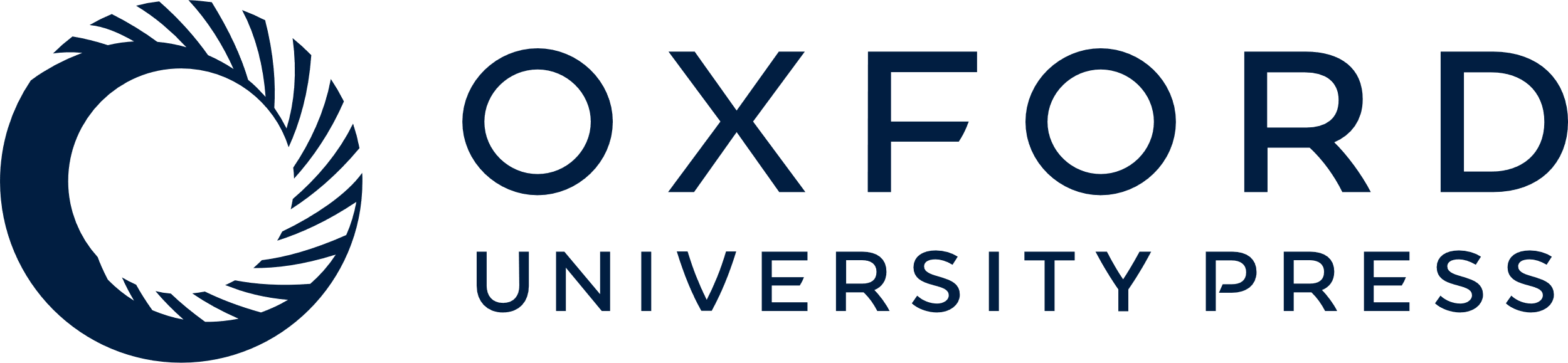 [Speaker Notes: Figure 1. Species selection in Ensembl Bacteria. The figure shows the selection of a basket of genomes for use in a BLAST search. A tree-based navigation system allows the selection of defined portions of the taxonomy for use as library sequences. An autocomplete feature assists the location of particular genomes within the tree.


Unless provided in the caption above, the following copyright applies to the content of this slide: © The Author(s) 2013. Published by Oxford University Press.This is an Open Access article distributed under the terms of the Creative Commons Attribution License (http://creativecommons.org/licenses/by/3.0/), which permits unrestricted reuse, distribution, and reproduction in any medium, provided the original work is properly cited.]